эпиграф
Я не согласен с тем,

 что вы говорите,
                                                                            но пожертвую своей 

жизнью,
                                                                            защищая  ваше право 
                                                                            высказывать  

собственное мнение.   
                                                                                                                                        Ф.Вольтер
«Мы разные, но мы вместе – и в этом наша сила»
в испанском – способность признавать отличные от своих собственных идеи или мнения;
 во французском – отношение, при котором допускается, что другие могут думать или действовать иначе, нежели ты сам;
 в английском – готовность быть терпимым, снисходительным;
 в китайском – позволять, принимать, быть по отношению к другим великодушным;
 в арабском – прощение, снисходительность, мягкость, милосердие, сострадание, благосклонность, терпение, расположенность к другим;
в русском – способность терпеть что-то и от кого-то ( быть выдержанным, выносливым, стойким, уметь мириться с существованием чего-либо и кого-либо).
толерантность
Представьте, что рядом с вами живет человек с физическими недостатками…
СИТУАЦИИ
Представьте, 
     
       что ваш одноклассник принадлежит к значительно более обеспеченной семье, чем вы или наоборот…
что на улице вы видите человека, одетого не так, как другие…
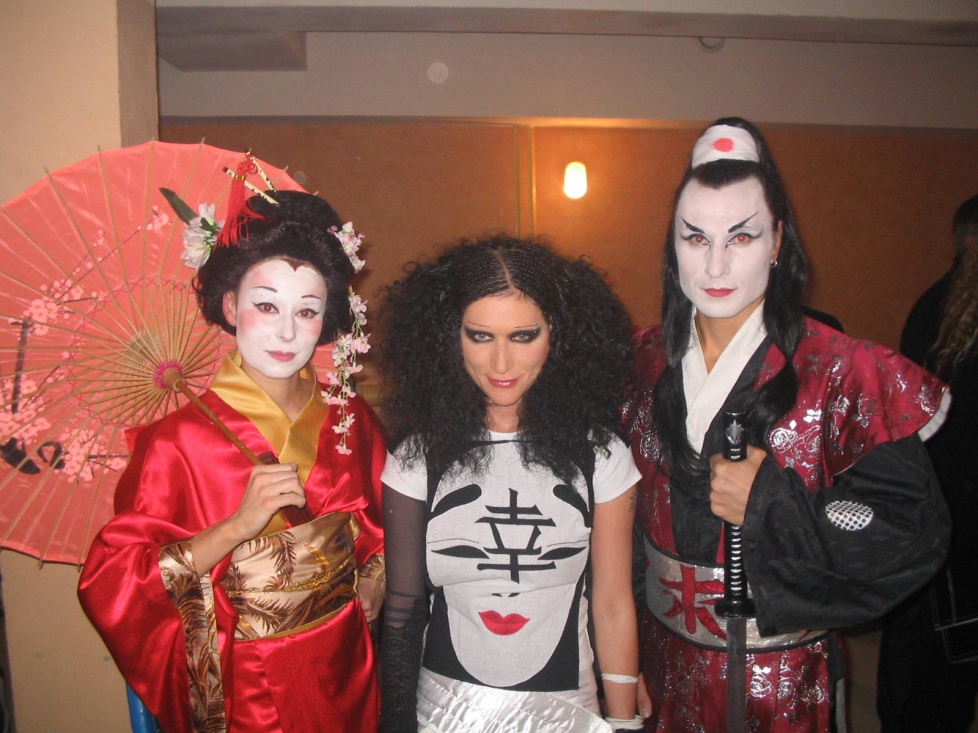 СИТУАЦИИ
Одно из главных качеств человека – умение отличать действительные ценности от мнимых. Важно не внешнее в человеке, а его человеческие качества.
Уважение и унижение человеческого достоинства.
Соблюдение законов страны
Уважение и защита прав человека
Равенство граждан перед законом
Лишение возможности обучаться на родном языке
Распространение негативных этнических стереотипов
Дискриминация или призывы к ней
Уважение культурных традиций других народов и религий
Поиск общих интересов для разрешения конфликтов
Насилие или призывы к насилию против этнических или религиозных меньшинств
Отказ от насилия в решении конфликтов
Угрозы, запугивание (моральный террор) 
Физический террор, погромы, геноцид
Стремление к сотрудничеству
Участие к другим людям, сопереживание
Депортации, принудительные выселения
УВАЖЕНИЕ
УНИЖЕНИЕ
Соблюдение законов страны
Уважение и защита прав человека
Равенство граждан перед законом
Уважение культурных традиций других народов и религий
Поиск общих интересов для разрешения конфликтов
Отказ от насилия в решении конфликтов
Стремление к сотрудничеству
Лишение возможности обучаться на родном языке
Распространение негативных этнических стереотипов
Дискриминация или призывы к ней
Насилие или призывы к насилию против этнических или религиозных меньшинств
Угрозы, запугивание(моральный террор)
Физический террор,
погромы, геноцид
Депортации,
принудительные выселения
Толерантная
личность
Интолерантная личность
уважение мнения других
доброжелательность
Желание что-либо делать вместе
понимание и принятие
чуткость, любознательность
снисходительность
доверие, гуманизм
непонимание
игнорирование
эгоизм
нетерпимость
выражение пренебрежения
раздражительность
равнодушие
цинизм                                  немотивированная агрессивность
Наш взвод – это маленькая семья
 И хочется, чтобы в этой семье всегда царили доброта, уважение, взаимопонимание.